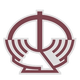 ФОНД СОЦИАЛЬНОЙ ЗАЩИТЫ НАСЕЛЕНИЯ
МОБИЛЬНОЕ ПРИЛОЖЕНИЕ ФОНДА
ЯНВАРЬ, 2023
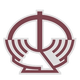 ФОНД СОЦИАЛЬНОЙ ЗАЩИТЫ НАСЕЛЕНИЯ
Скачать мобильное приложение можно
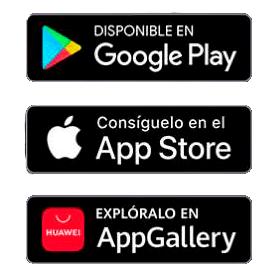 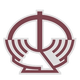 ФОНД СОЦИАЛЬНОЙ ЗАЩИТЫ НАСЕЛЕНИЯ
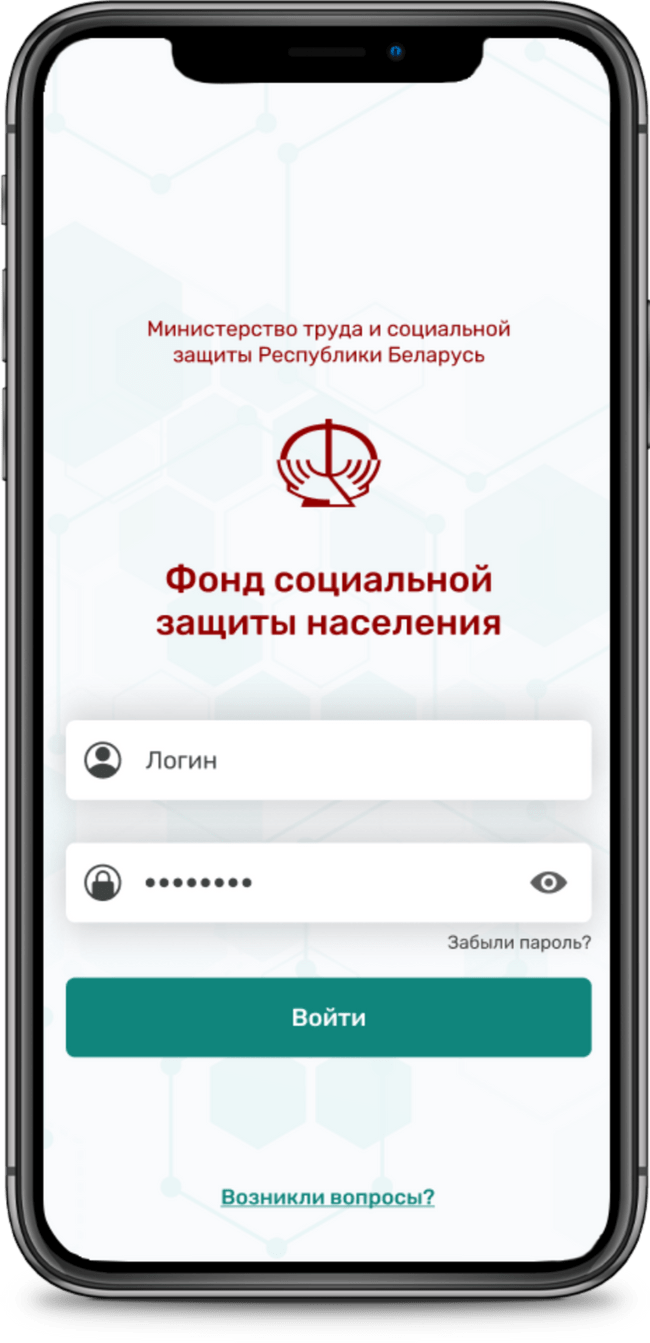 Вход в мобильное приложение
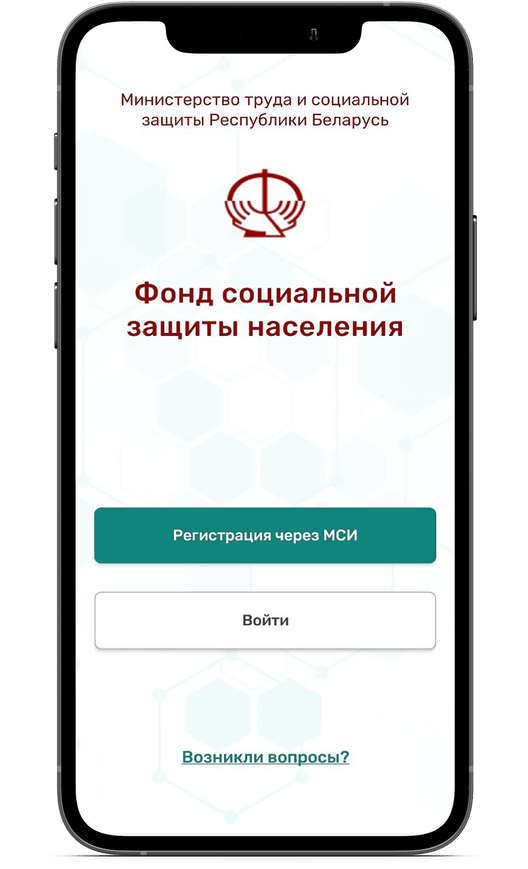 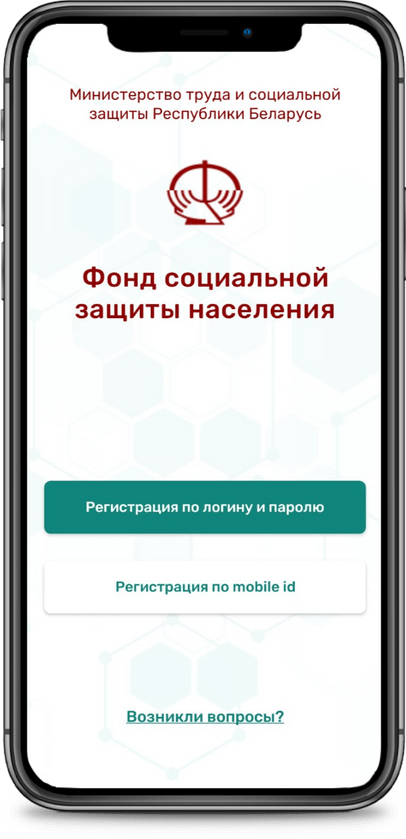 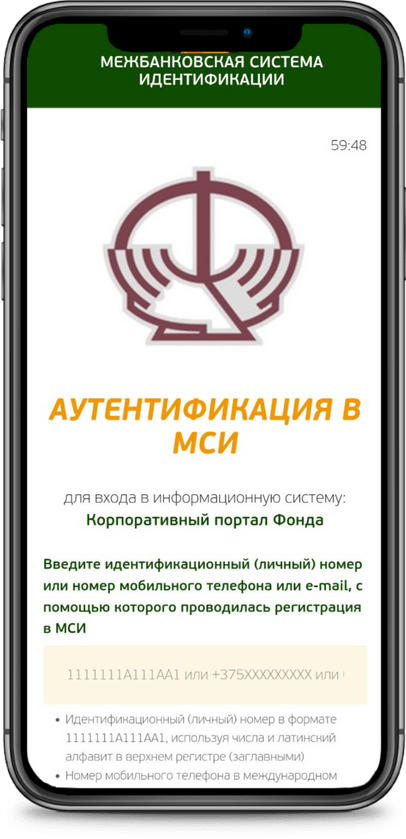 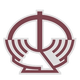 ФОНД СОЦИАЛЬНОЙ ЗАЩИТЫ НАСЕЛЕНИЯ
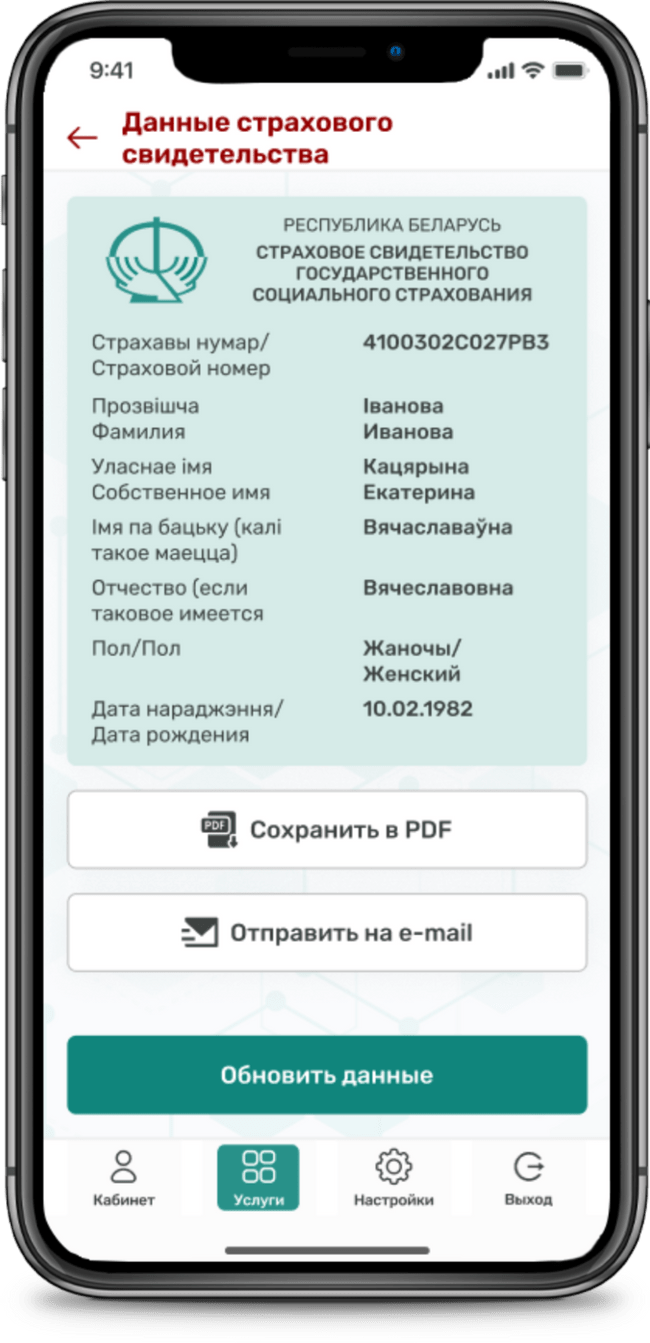 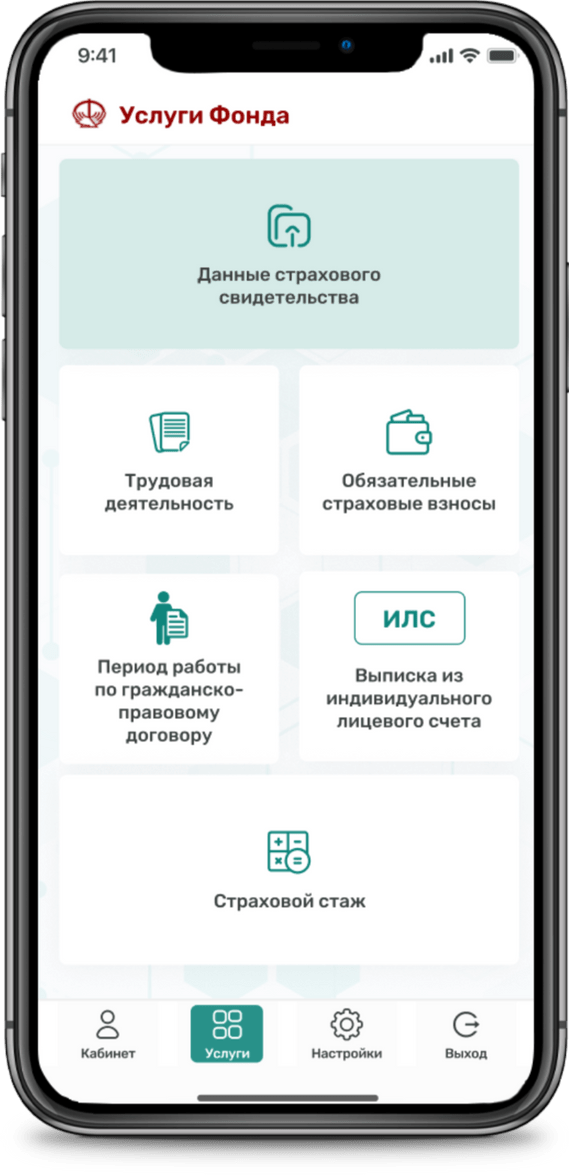 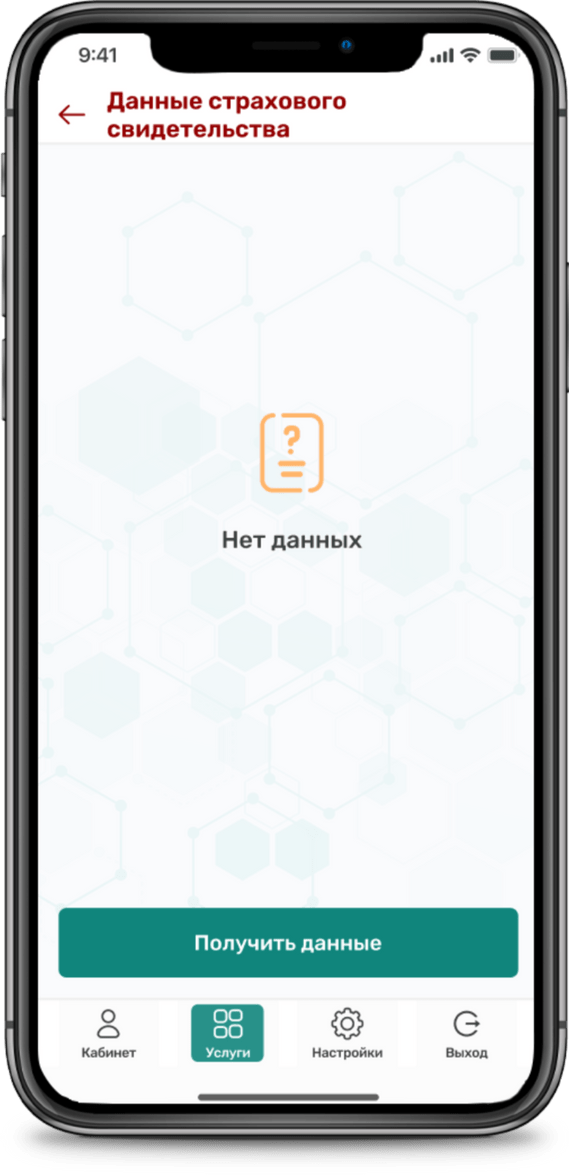 Услуги Фонда:

данные свидетельства социального страхования
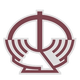 ФОНД СОЦИАЛЬНОЙ ЗАЩИТЫ НАСЕЛЕНИЯ
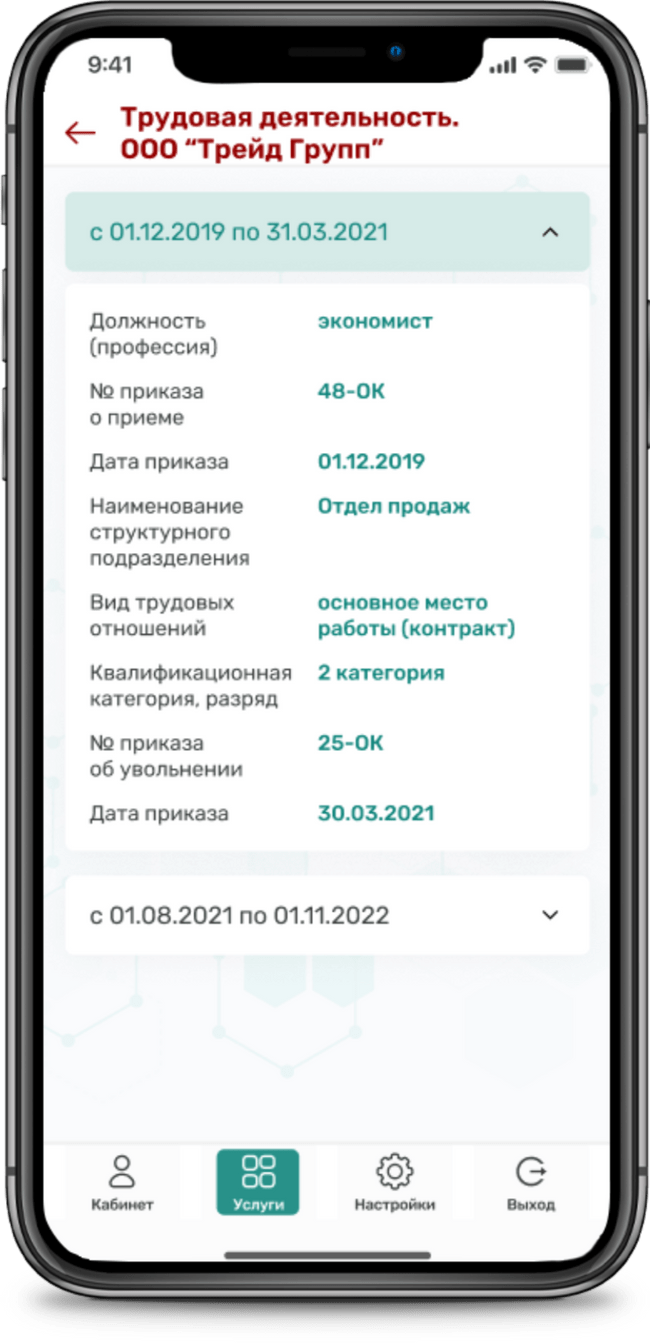 трудовая деятельность
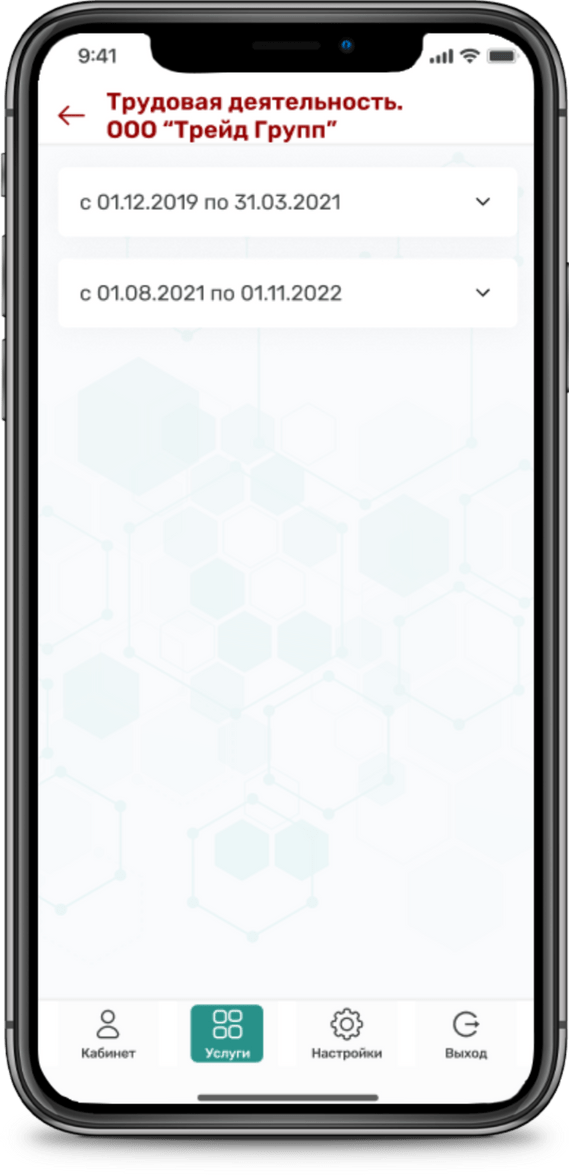 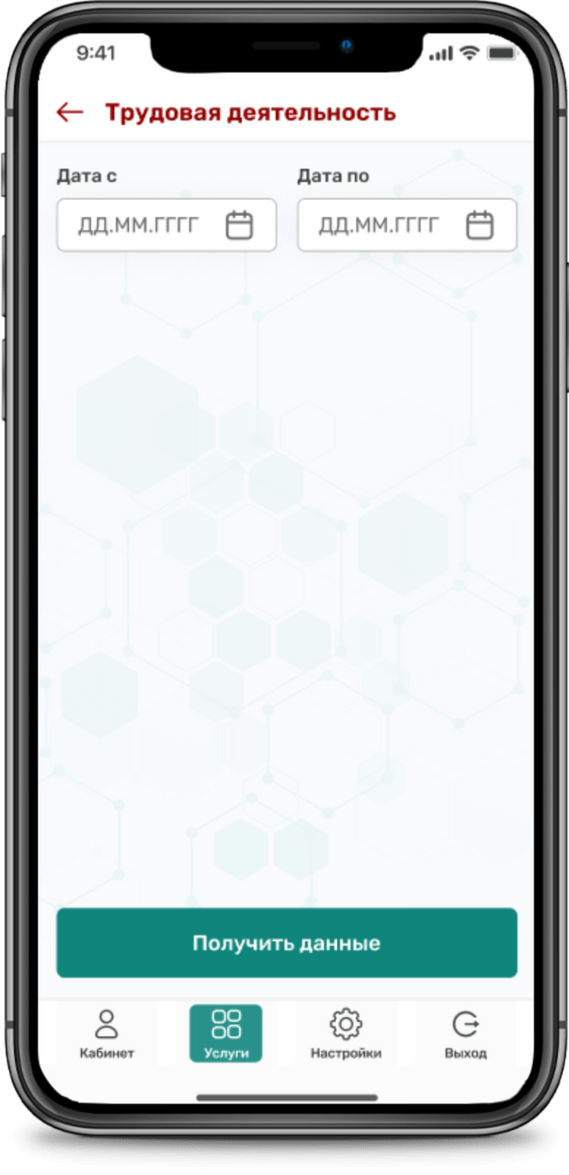 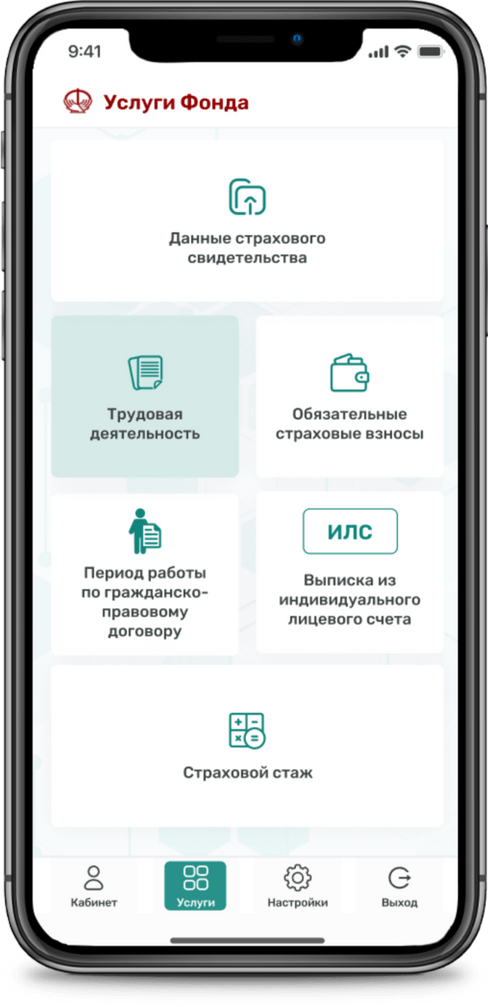 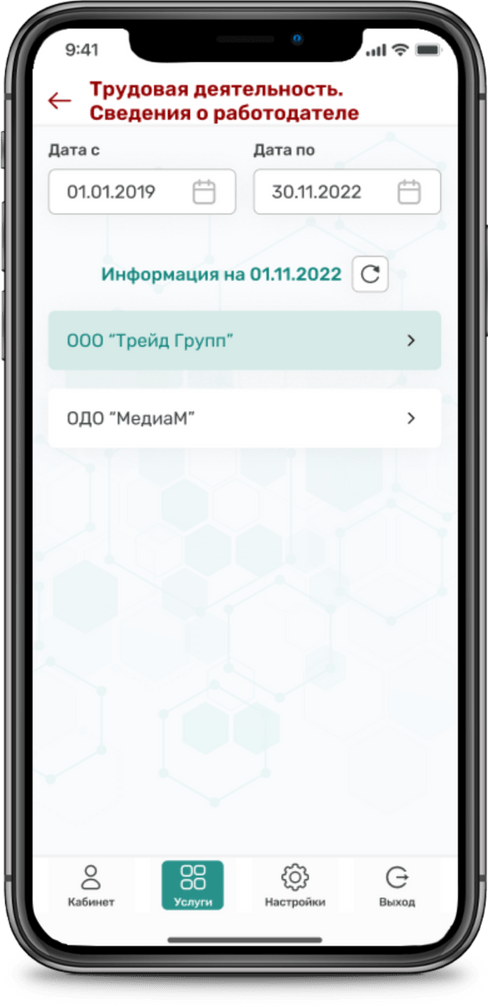 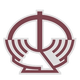 ФОНД СОЦИАЛЬНОЙ ЗАЩИТЫ НАСЕЛЕНИЯ
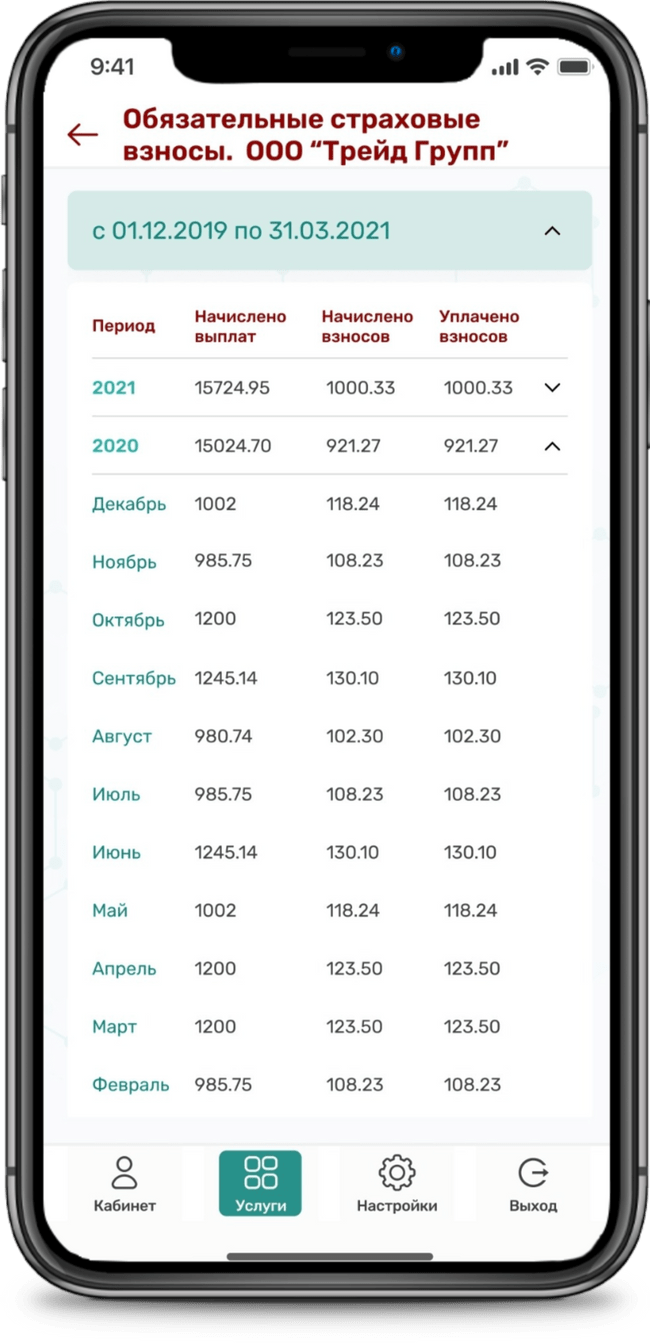 обязательные страховые взносы
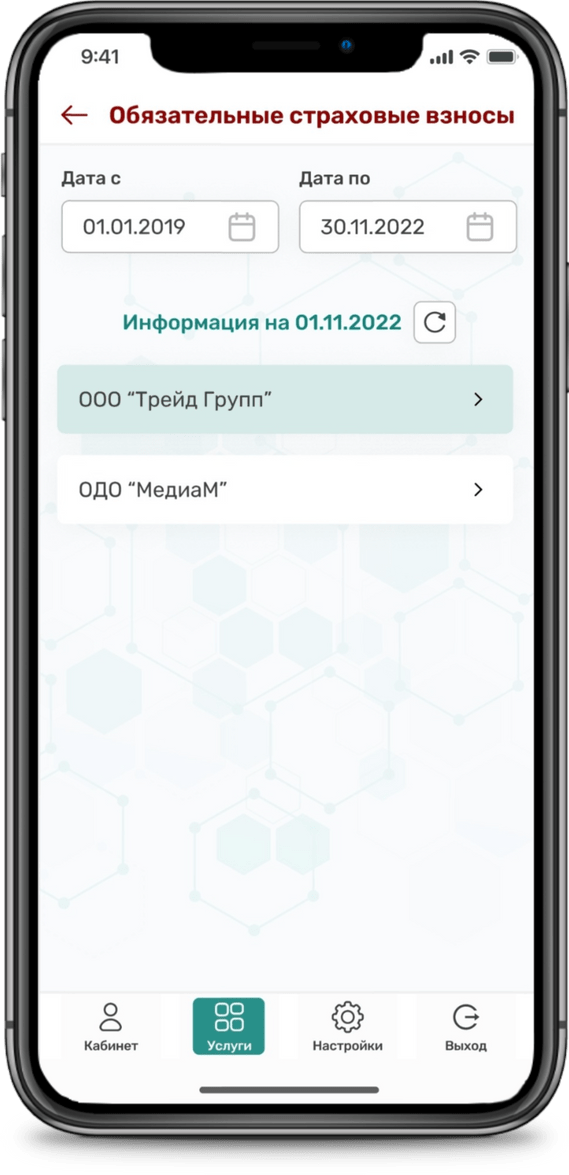 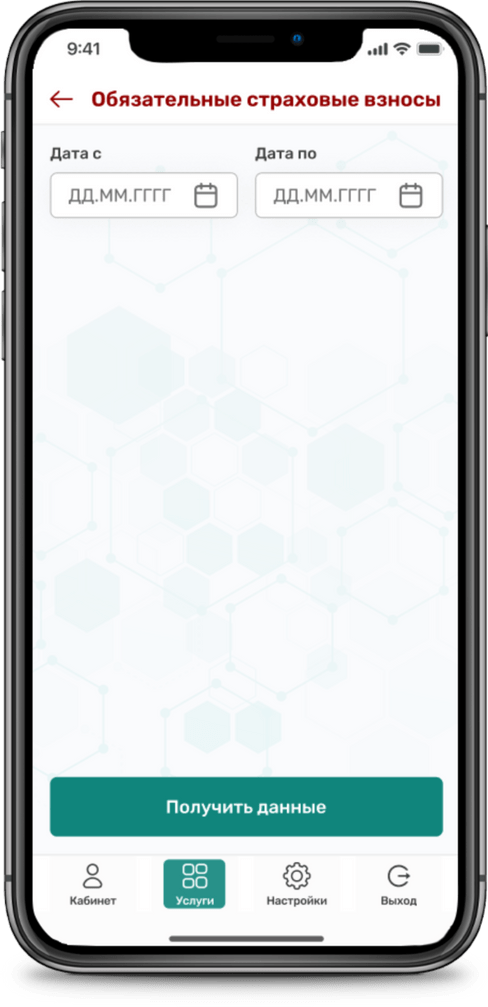 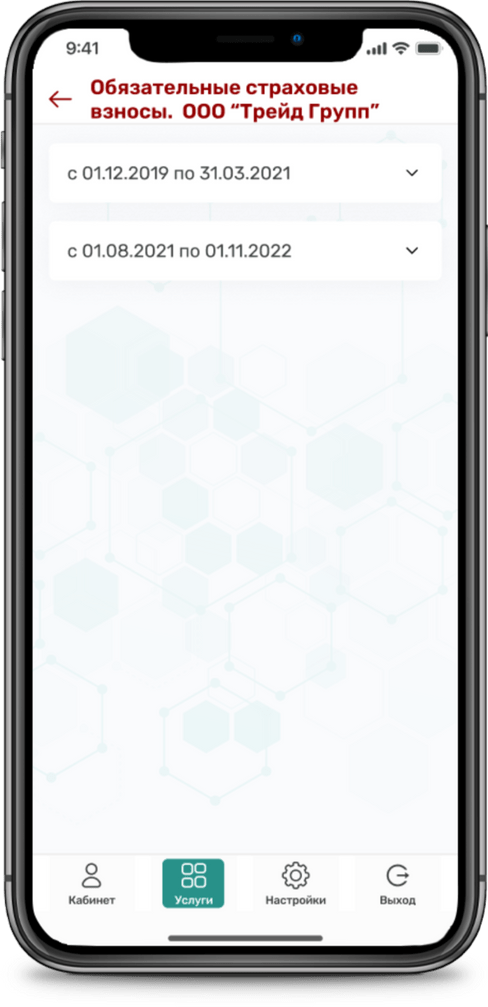 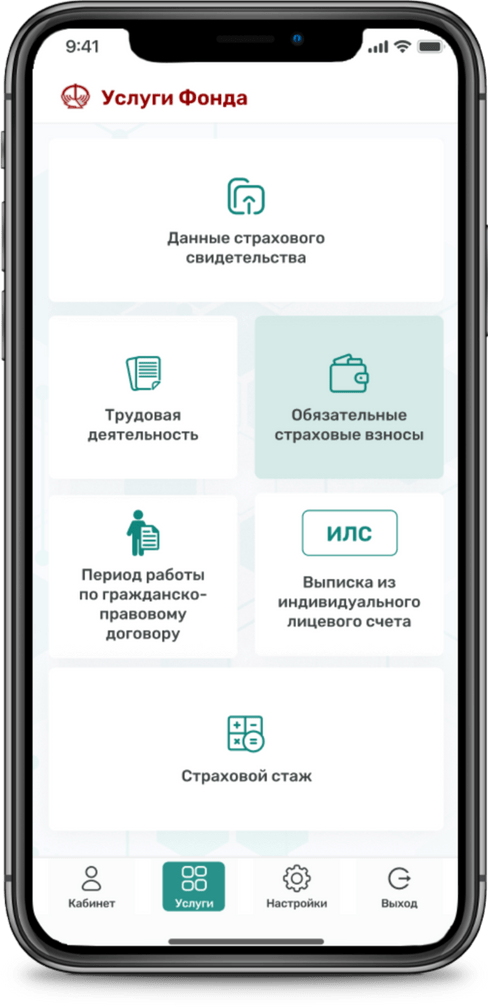 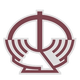 ФОНД СОЦИАЛЬНОЙ ЗАЩИТЫ НАСЕЛЕНИЯ
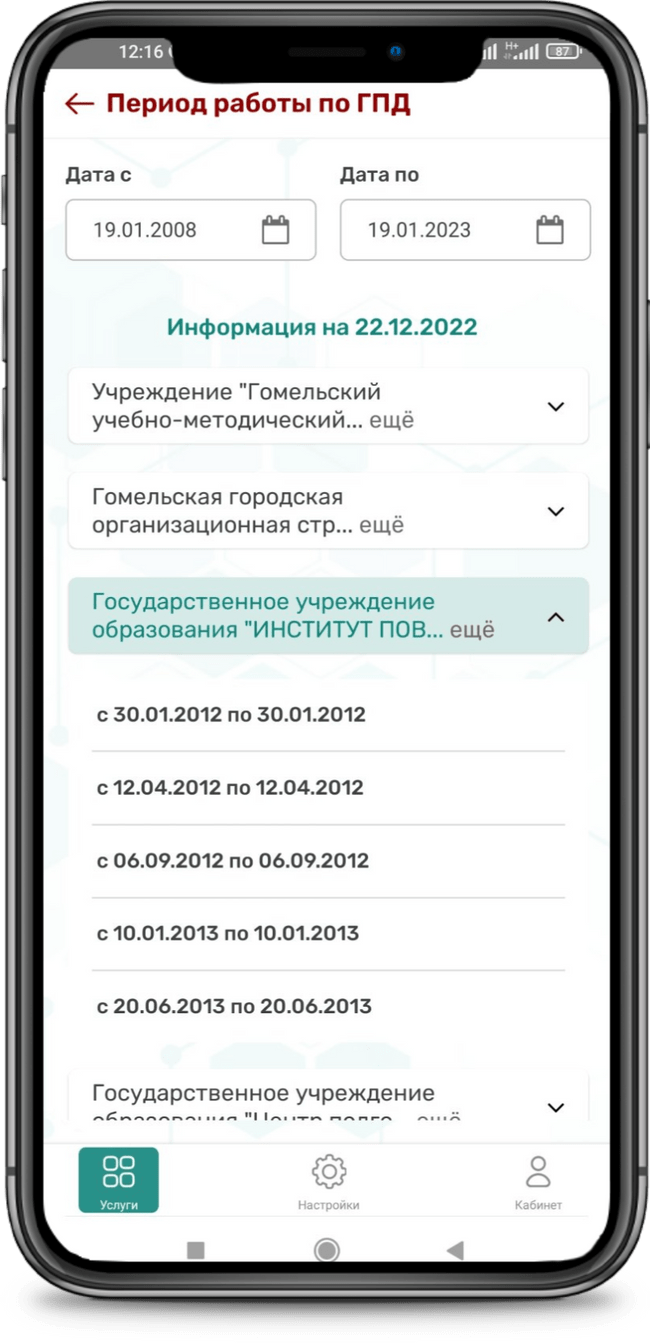 период работы по гражданско-правовому договору
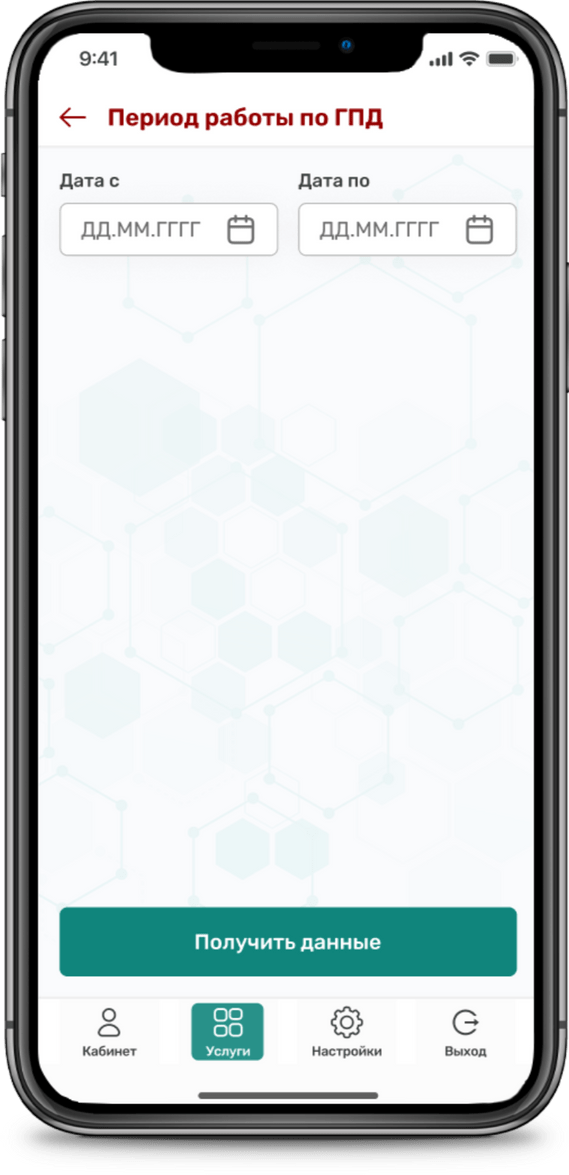 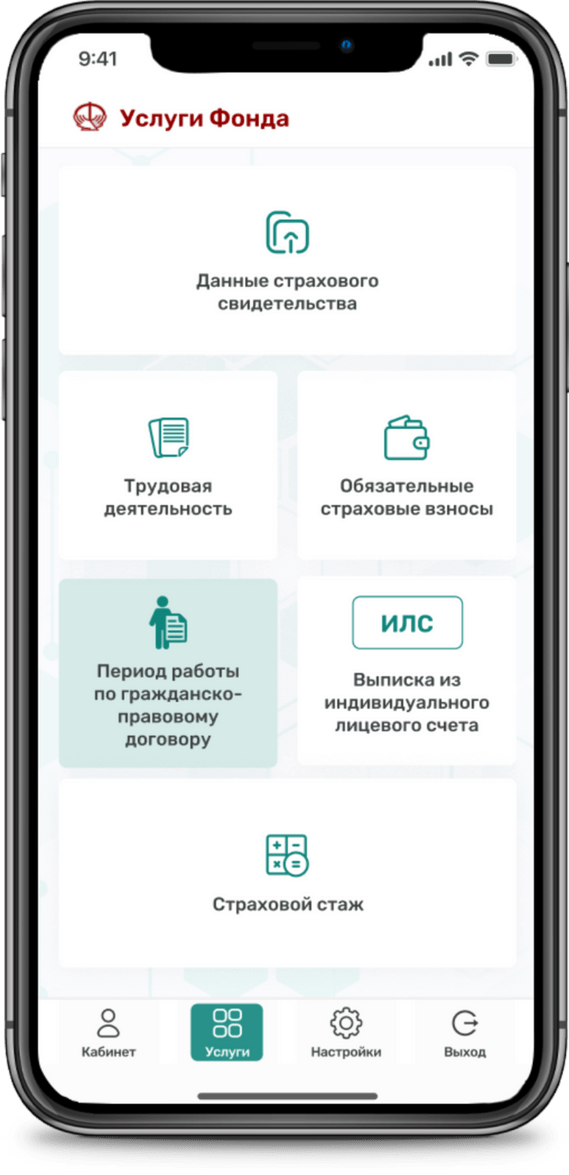 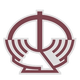 ФОНД СОЦИАЛЬНОЙ ЗАЩИТЫ НАСЕЛЕНИЯ
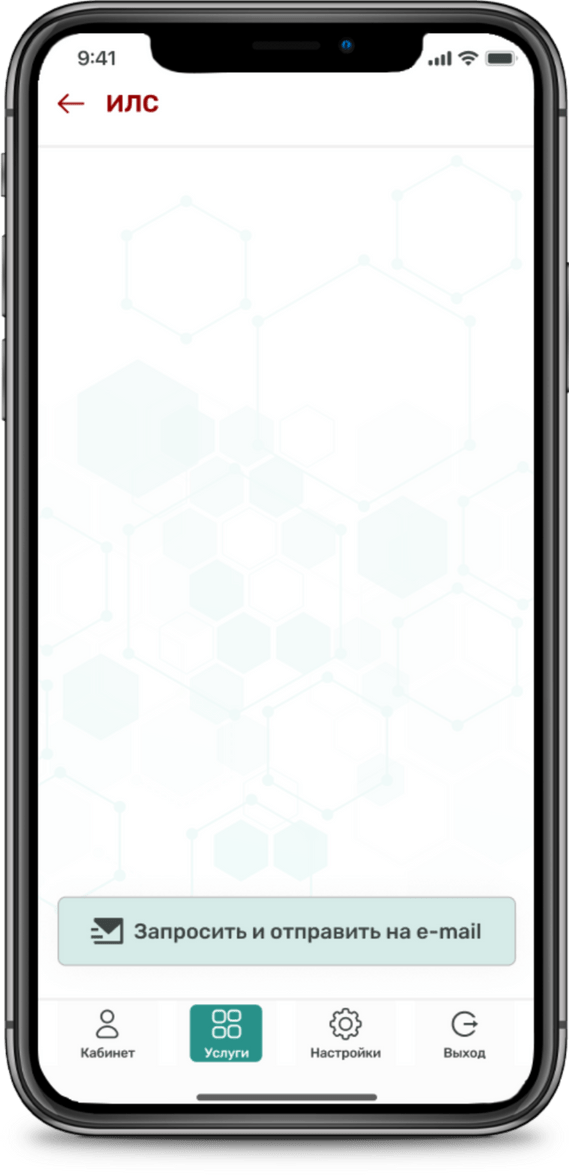 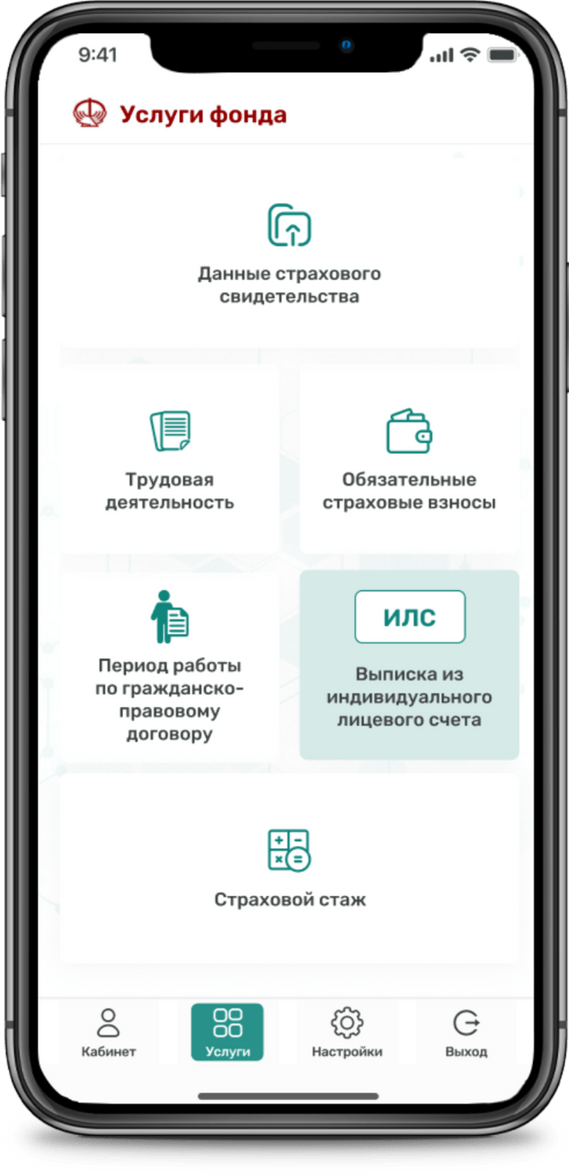 выписка 
  из индивидуального      
  лицевого счета
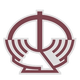 ФОНД СОЦИАЛЬНОЙ ЗАЩИТЫ НАСЕЛЕНИЯ
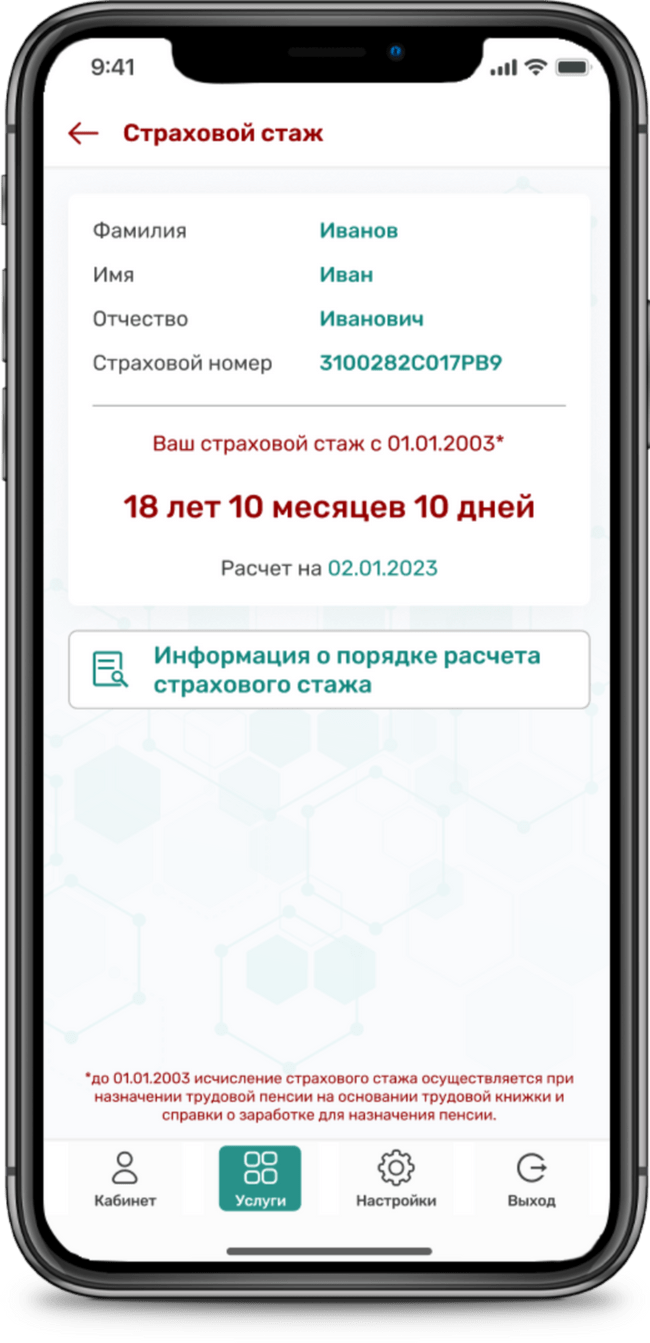 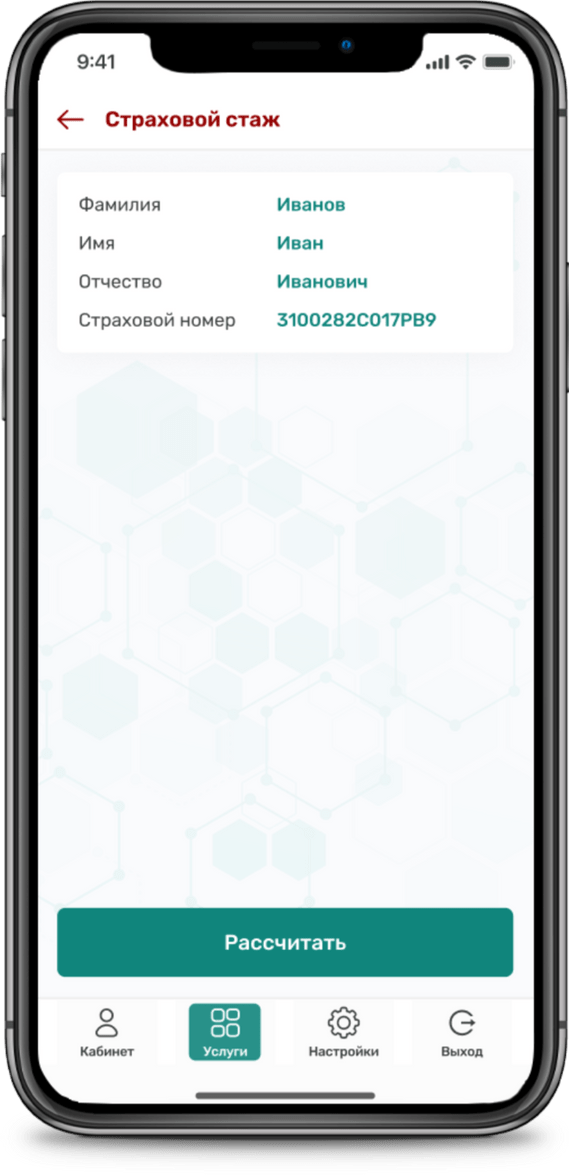 страховой стаж
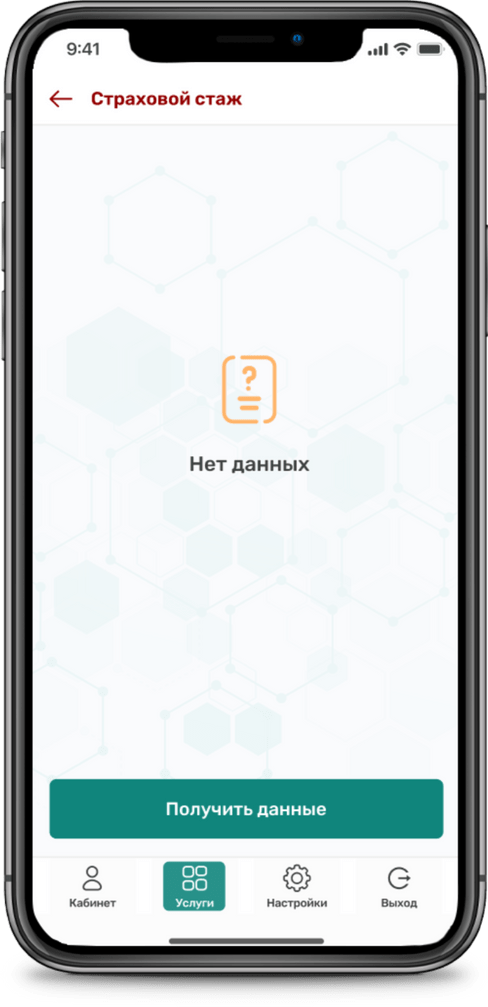 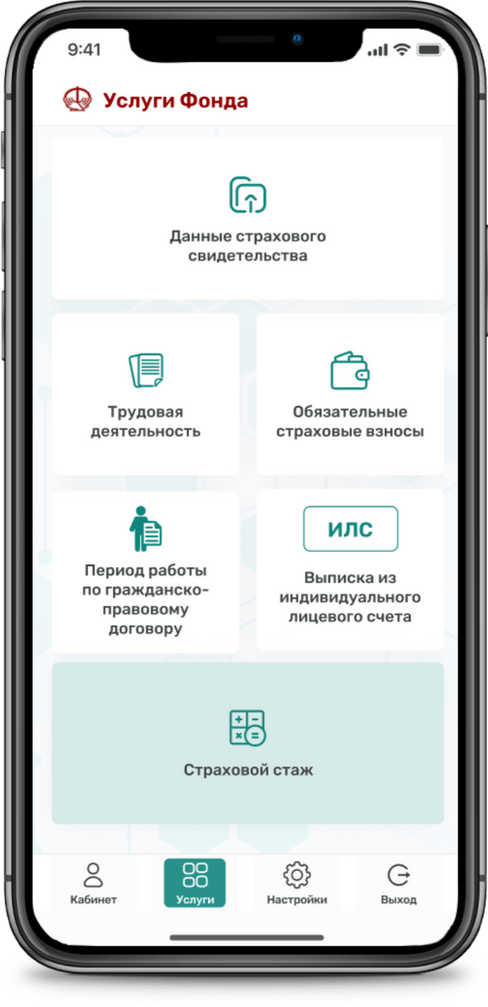 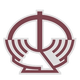 ФОНД СОЦИАЛЬНОЙ ЗАЩИТЫ НАСЕЛЕНИЯ
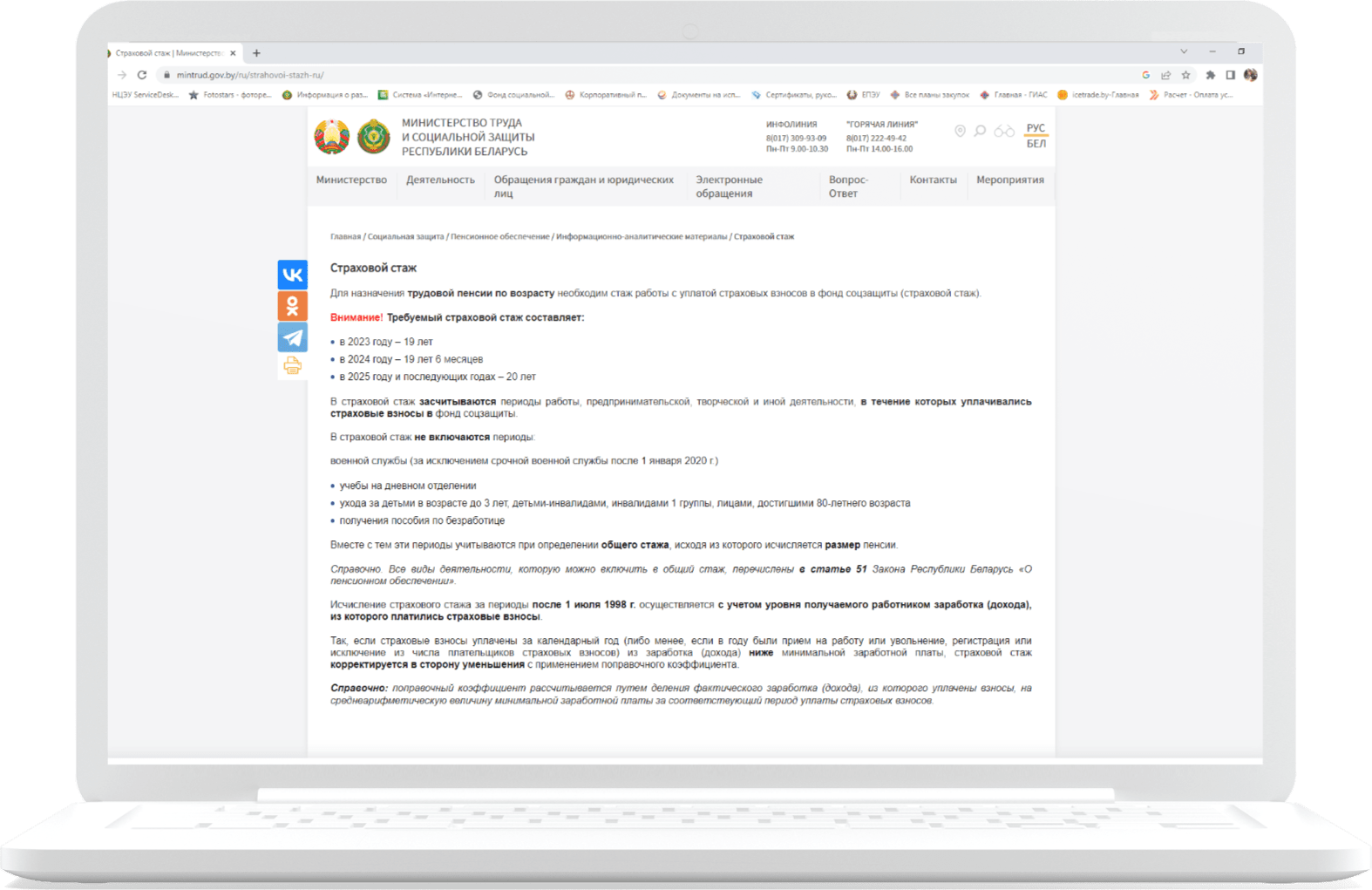 Информация 
о порядке расчета страхового стажа
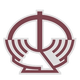 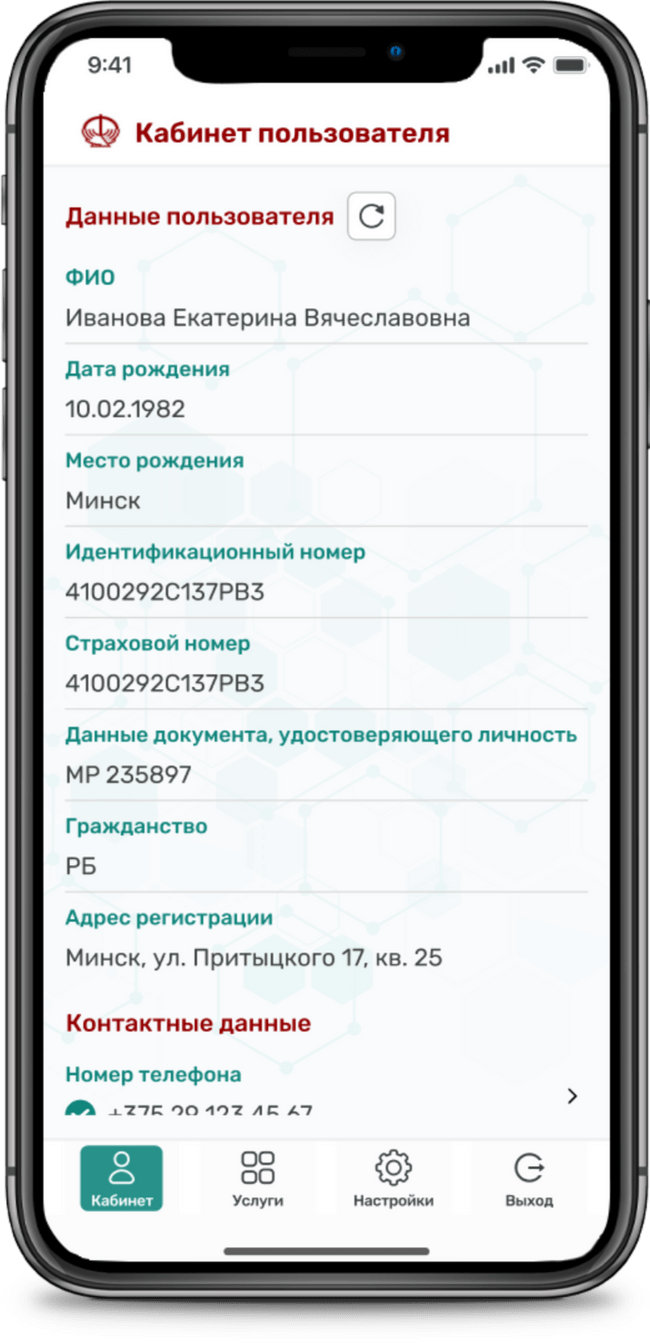 ФОНД СОЦИАЛЬНОЙ ЗАЩИТЫ НАСЕЛЕНИЯ
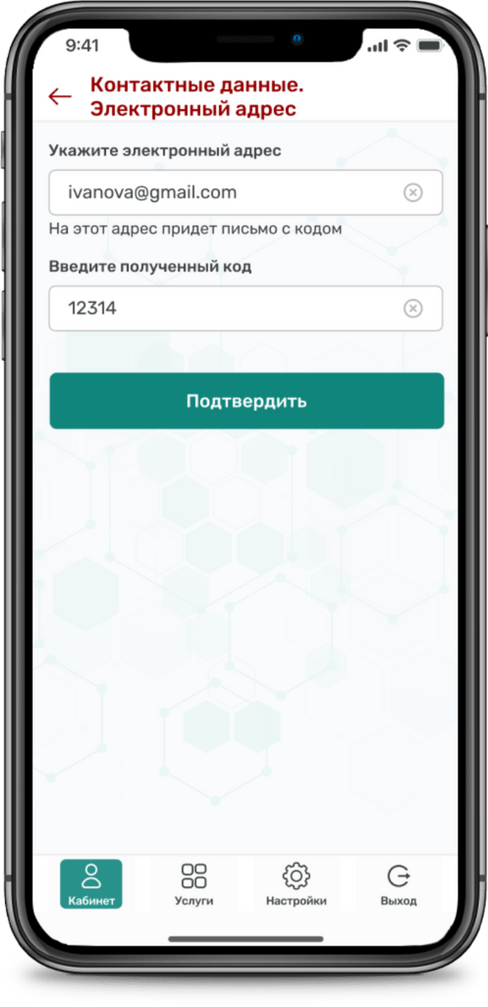 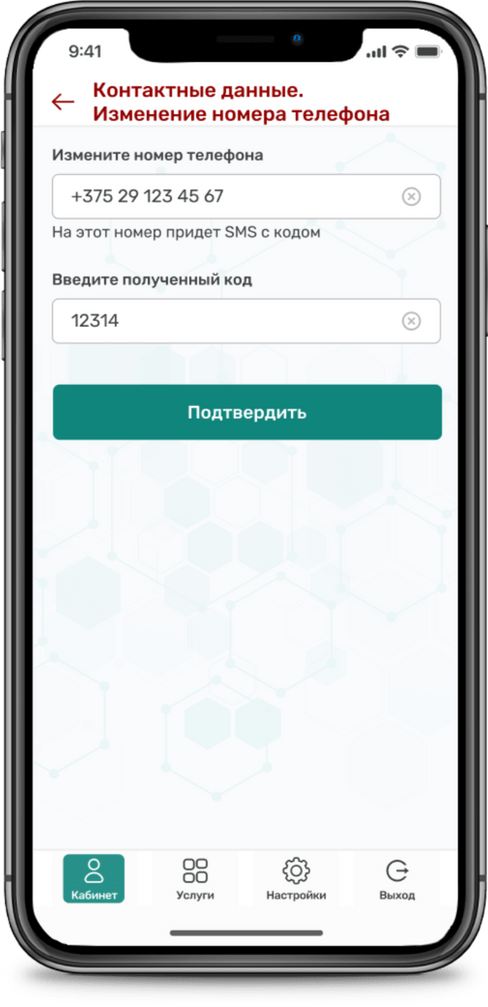 Кабинет пользователя
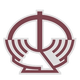 ФОНД СОЦИАЛЬНОЙ ЗАЩИТЫ НАСЕЛЕНИЯ
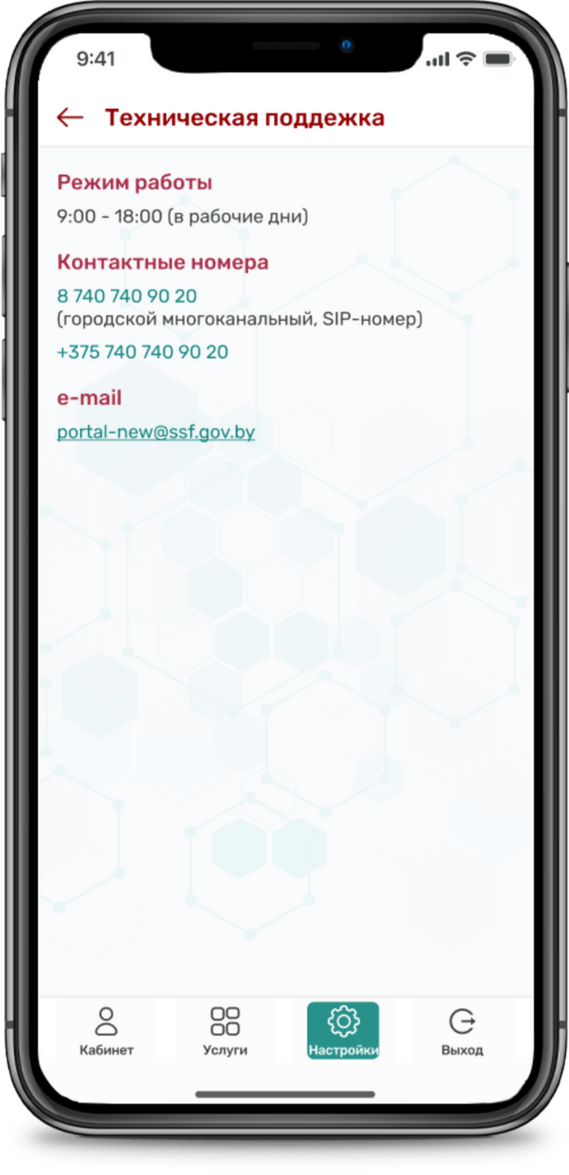 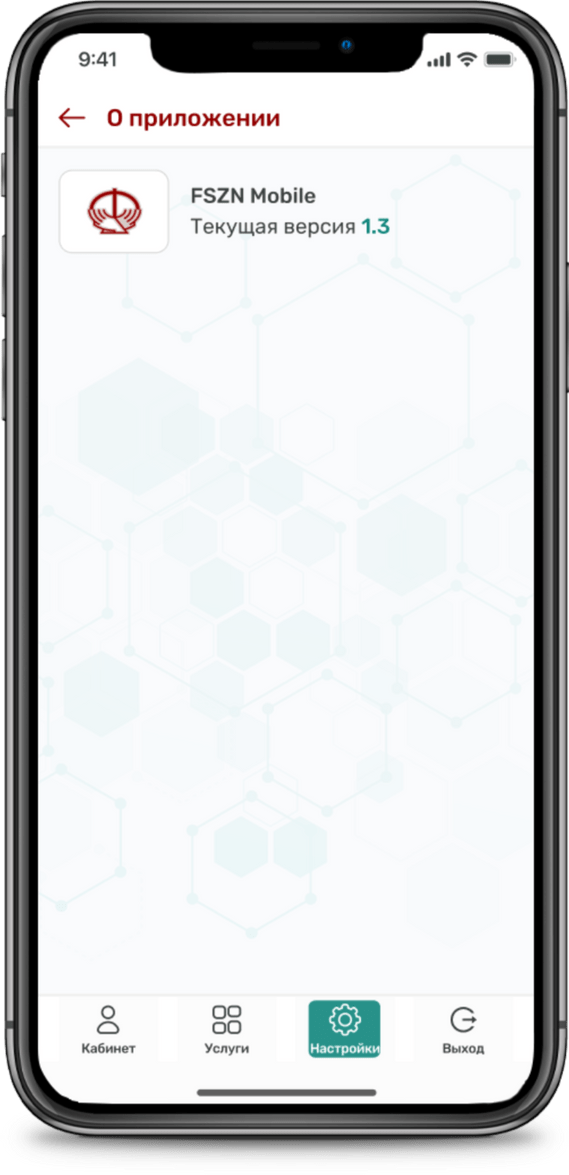 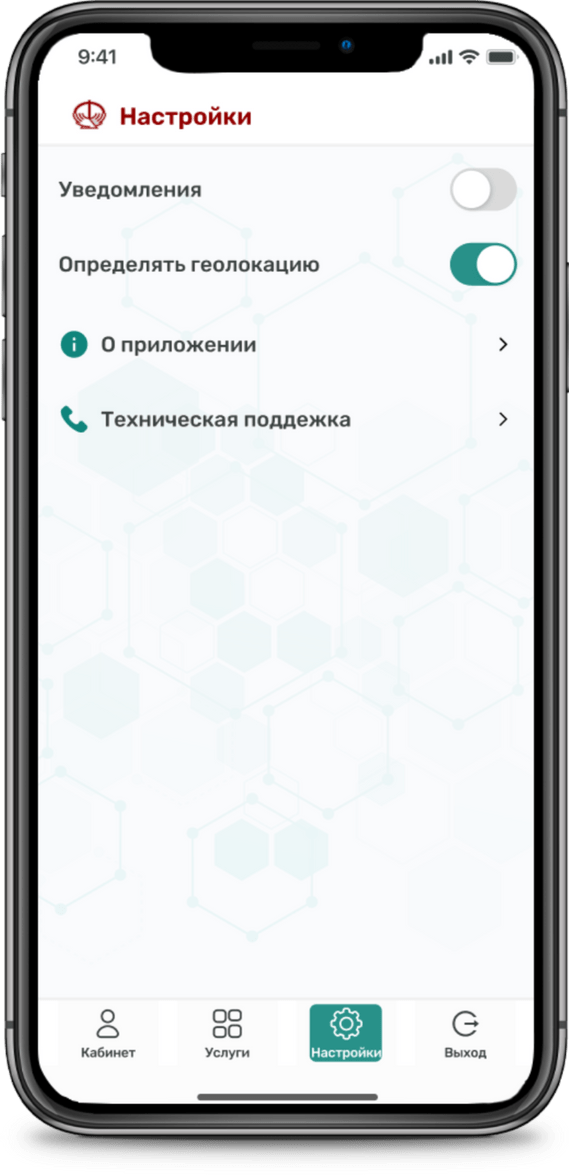 Настройки
мобильного приложения